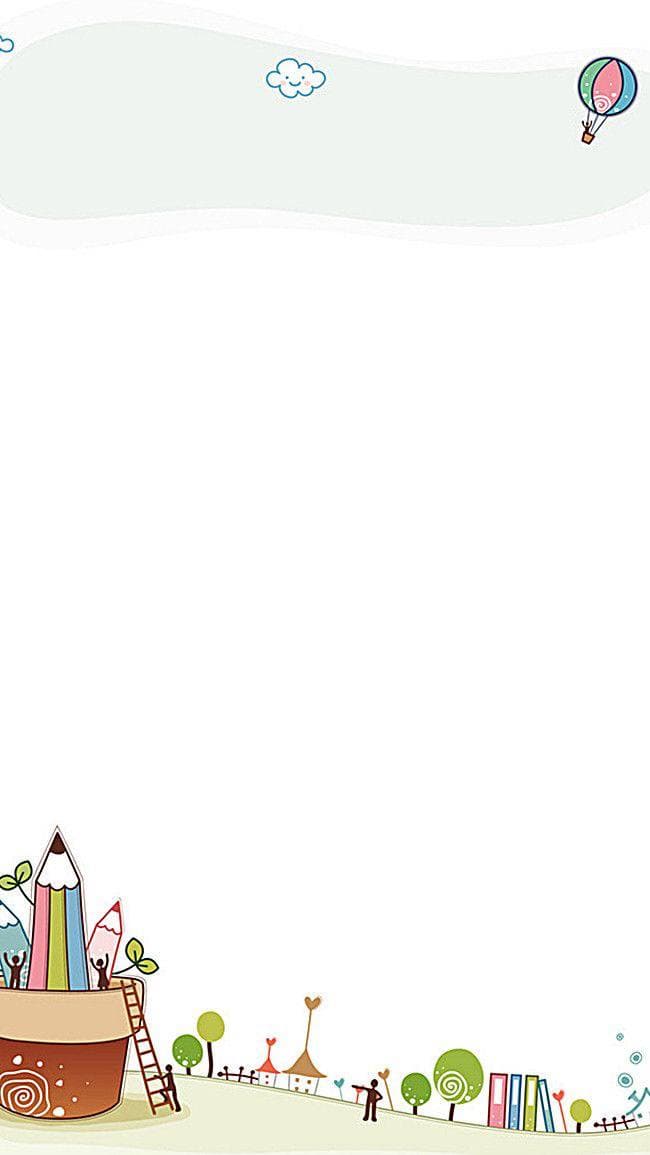 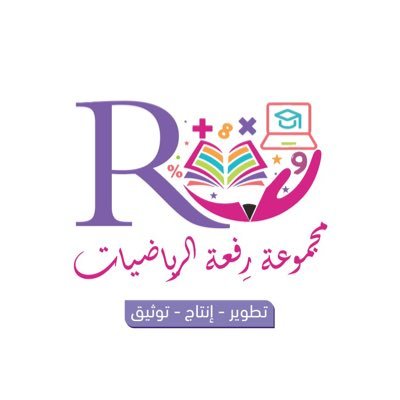 4 - 4
قراءة العددين 
9، 10 وكتابتهما
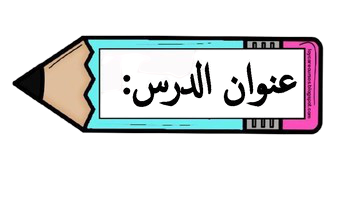 أ.أحـمـد الأحـمـدي  @ahmad9963
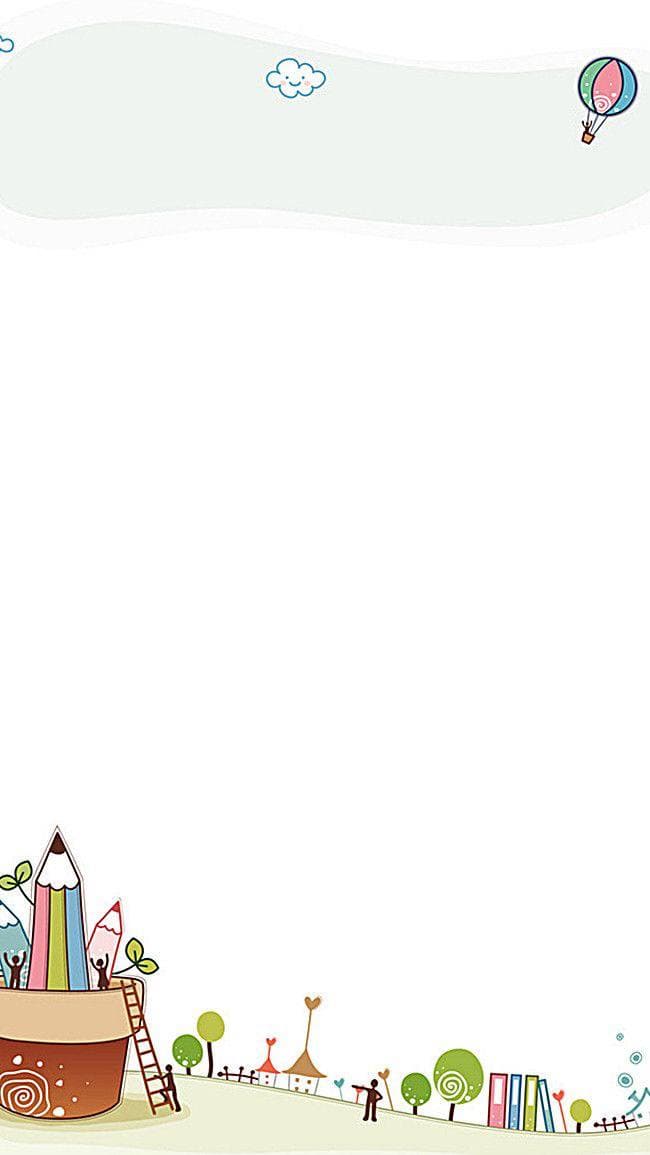 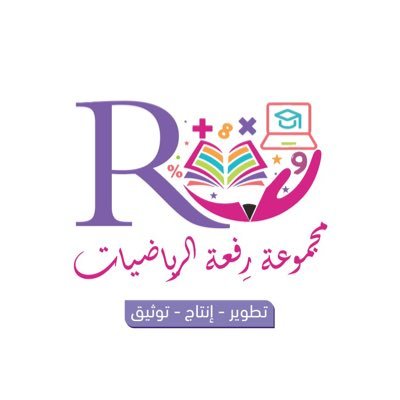 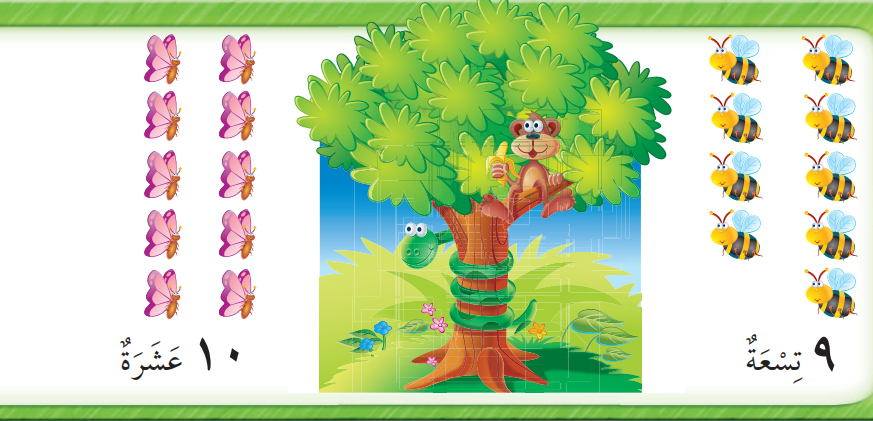 فكرة الدرس

أقرأ العددين
9 ، 10 
وأكتبهما
أ.أحـمـد الأحـمـدي  @ahmad9963
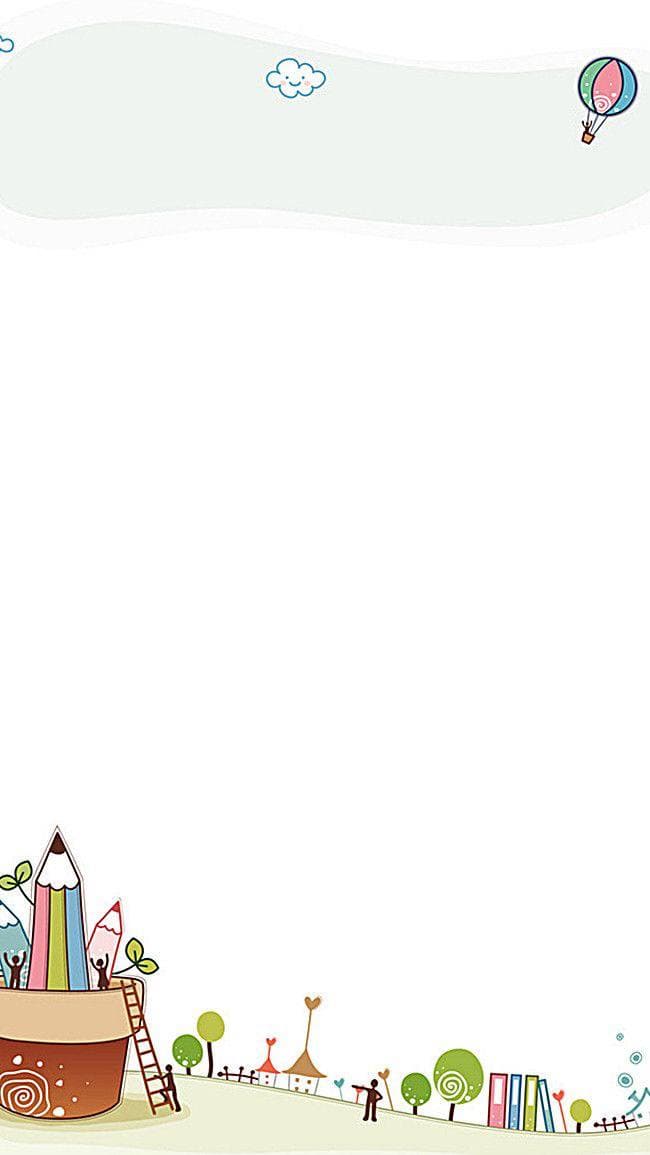 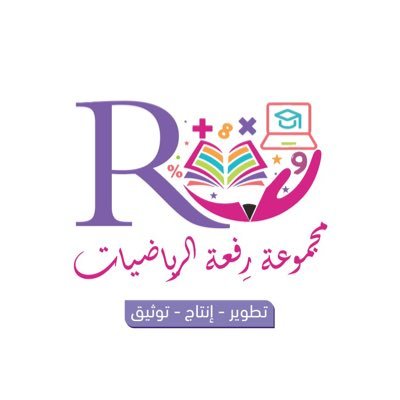 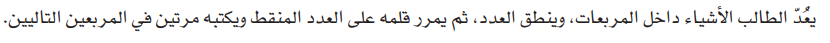 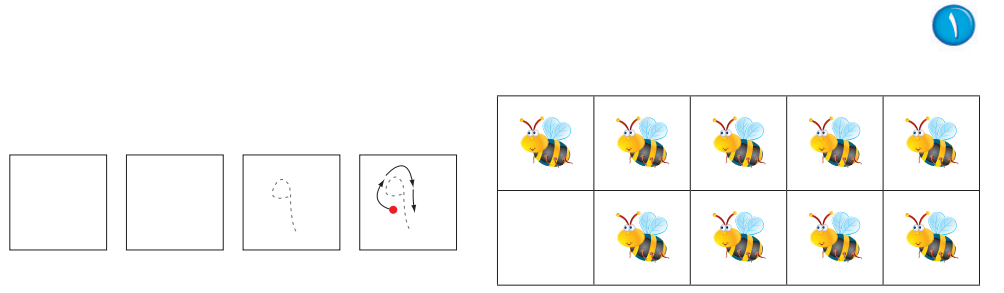 أ.أحـمـد الأحـمـدي  @ahmad9963
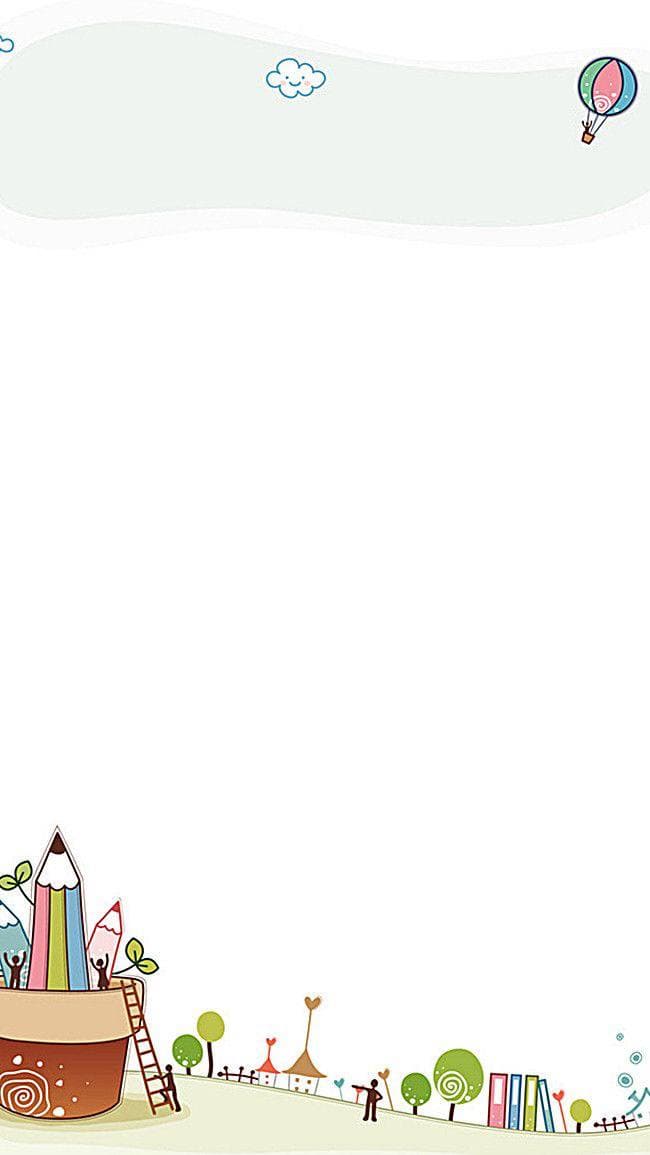 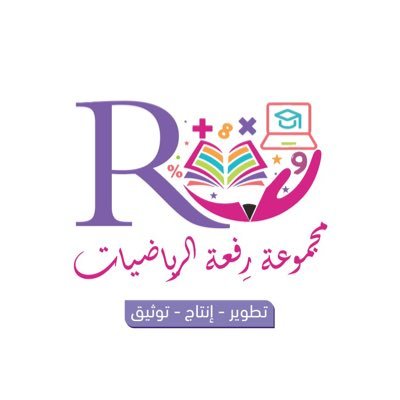 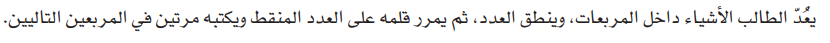 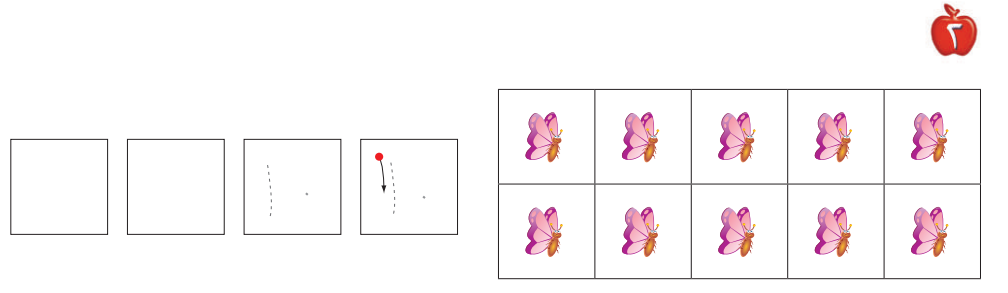 أ.أحـمـد الأحـمـدي  @ahmad9963
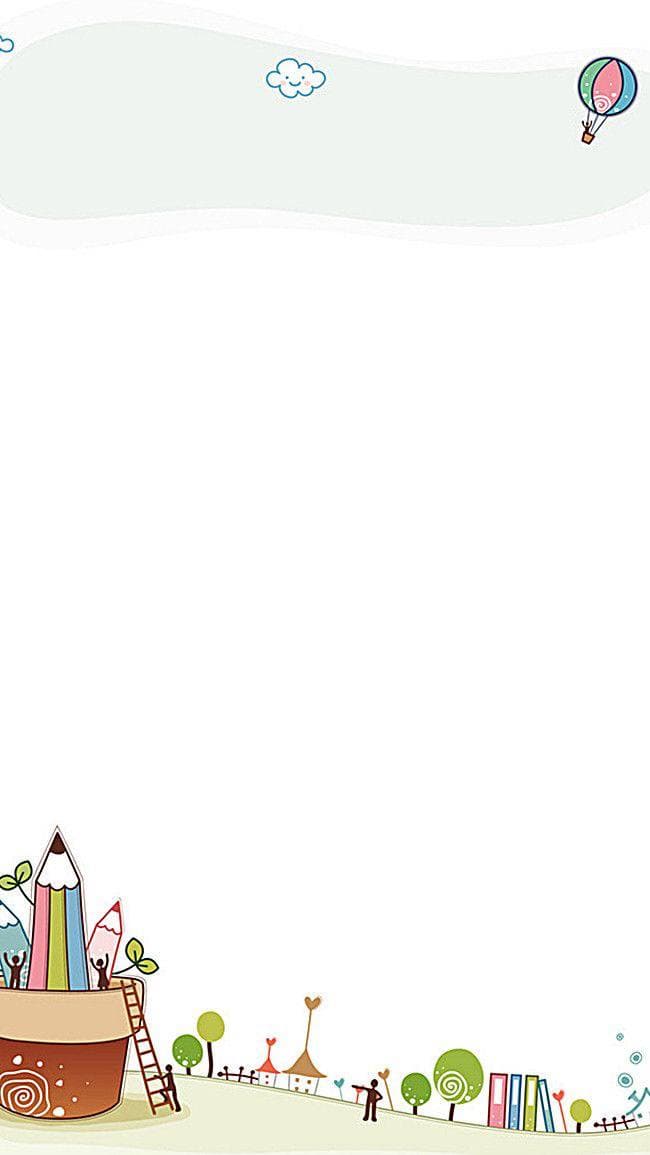 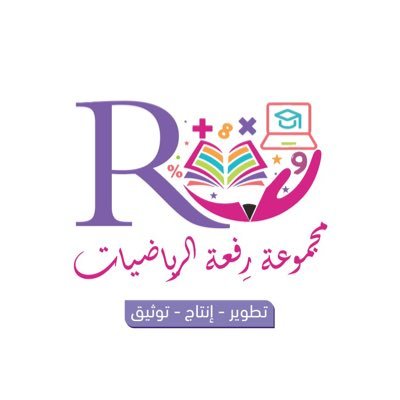 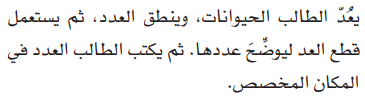 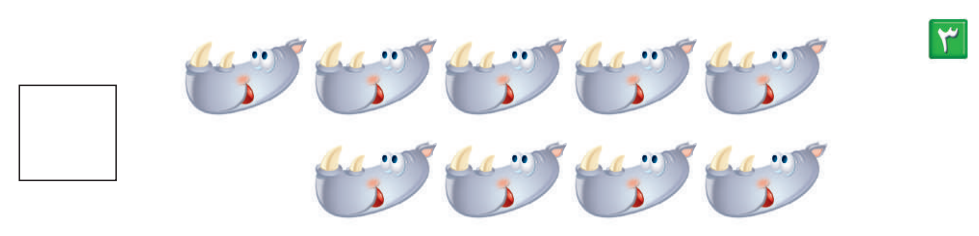 أ.أحـمـد الأحـمـدي  @ahmad9963
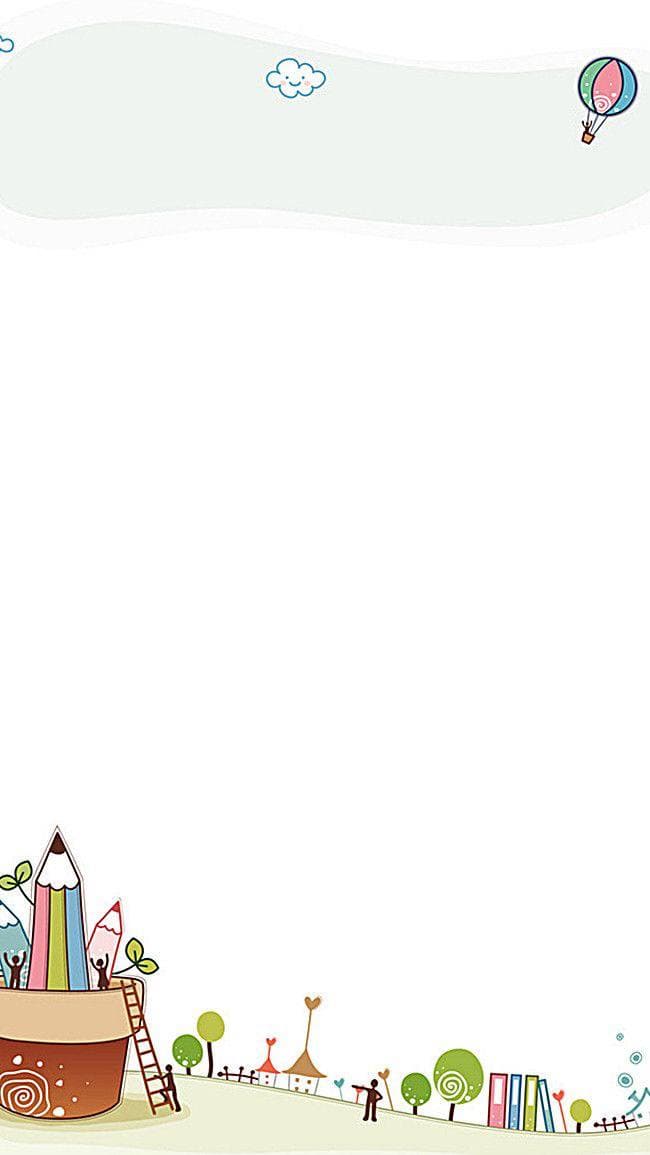 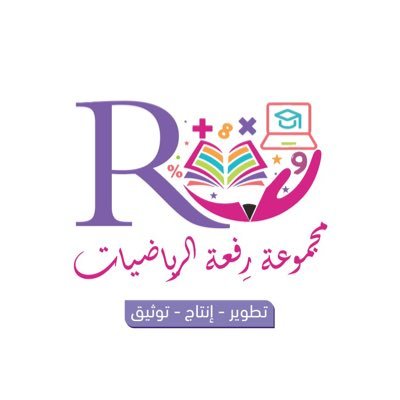 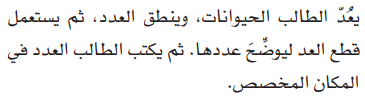 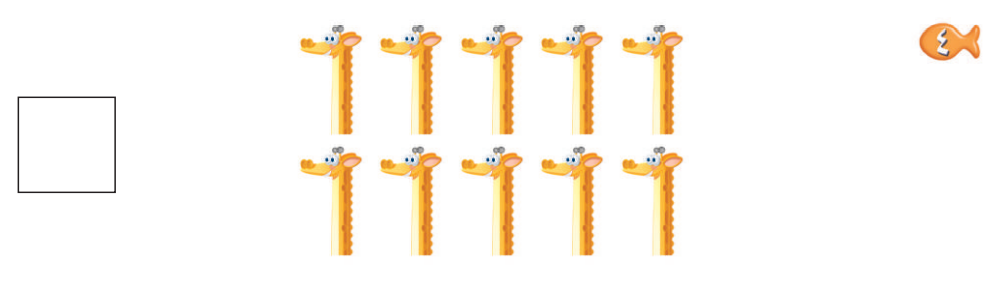 أ.أحـمـد الأحـمـدي  @ahmad9963
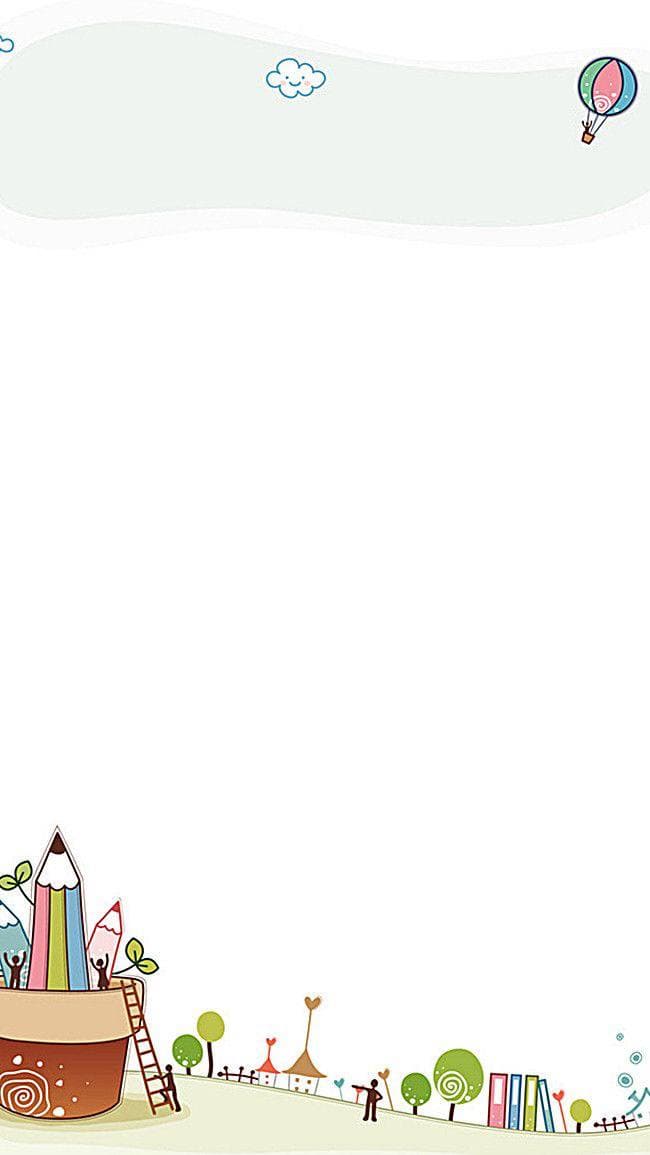 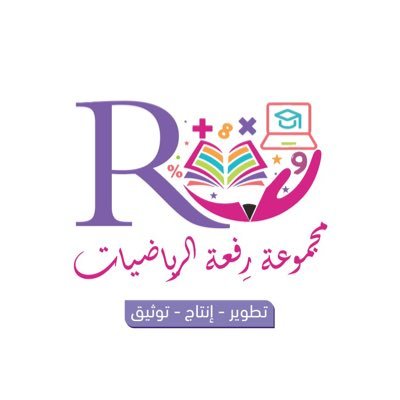 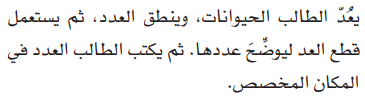 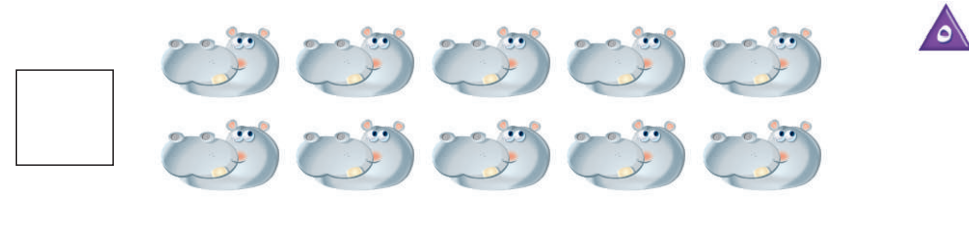 أ.أحـمـد الأحـمـدي  @ahmad9963
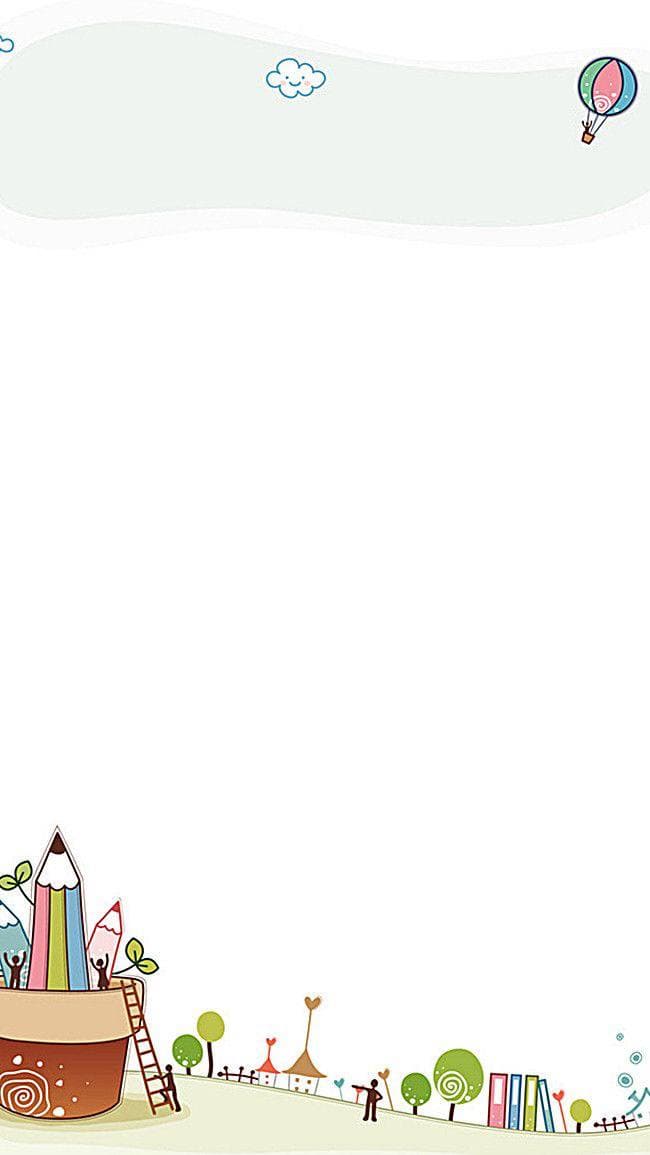 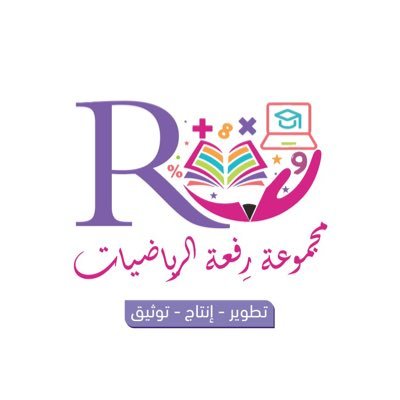 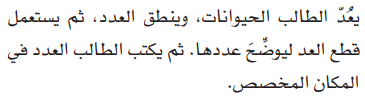 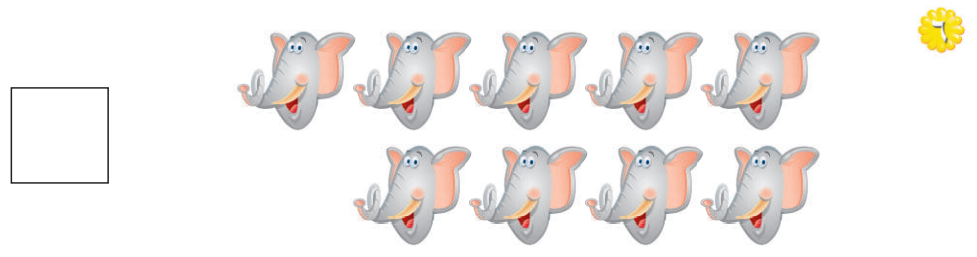 أ.أحـمـد الأحـمـدي  @ahmad9963